Pathologies des voies respiratoires (partie 2)
L’information dans le PowerPoint provient des notes de cours : 
Tête, système respiratoire et abdomen (pages 2,29 – 2,30 + 2,62 à 2,83)
1
Pathologies pulmonaires
Page 2,68
Kyste aérien du poumon (bénin) : 
Cavités gazeuses (unique ou multiples), parfois énormes, répartis dans un ou plusieurs lobes pulmonaires

Poumon polykystique : Poumon entier plein de nombreux kystes de toutes tailles 

Signes radiologiques :
Parois minces, régulières et continues
2
Kyste aérien
Page 2,68
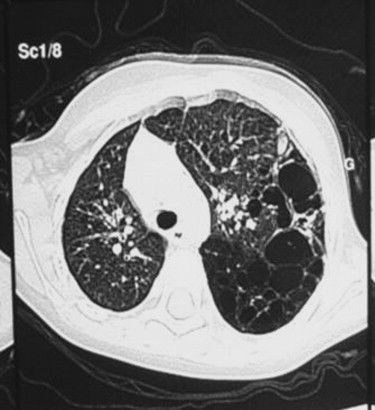 TDM thoracique, coupe axiale :
Kystes aériens multiples cloisonnées compressifs du poumon avec déviation du médiastin
http://www.sciencedirect.com/science/article/pii/S0761841709001345
3
Pathologies pulmonaires
Page 2,68
Hamartome du poumon (bénin) : 
Malformation pseudo tumoral caractérisée par une quantité excessive ou d’une disposition anormale, dans un tissus ou un organe, de cellules qui y existent normalement.
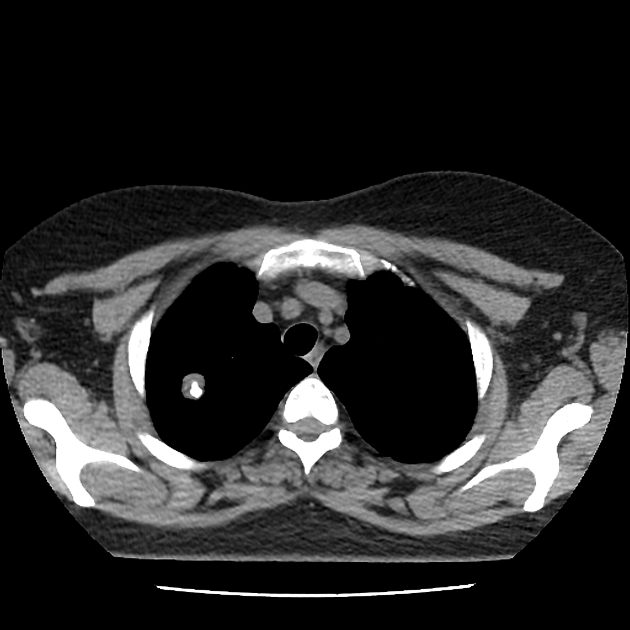 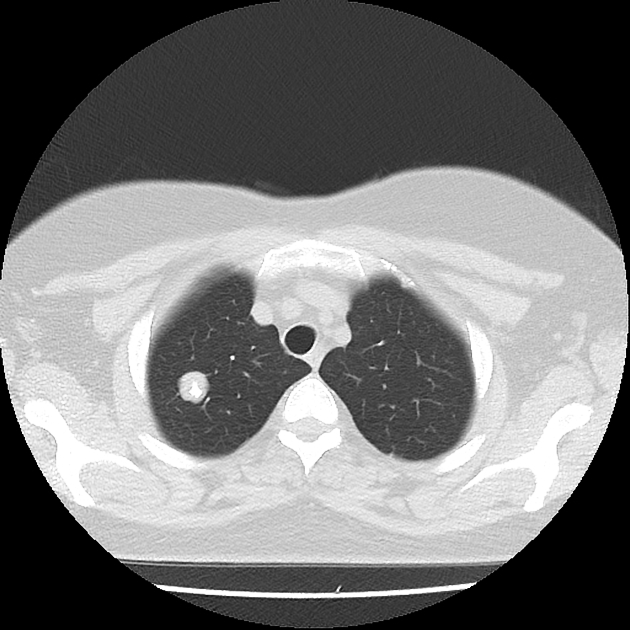 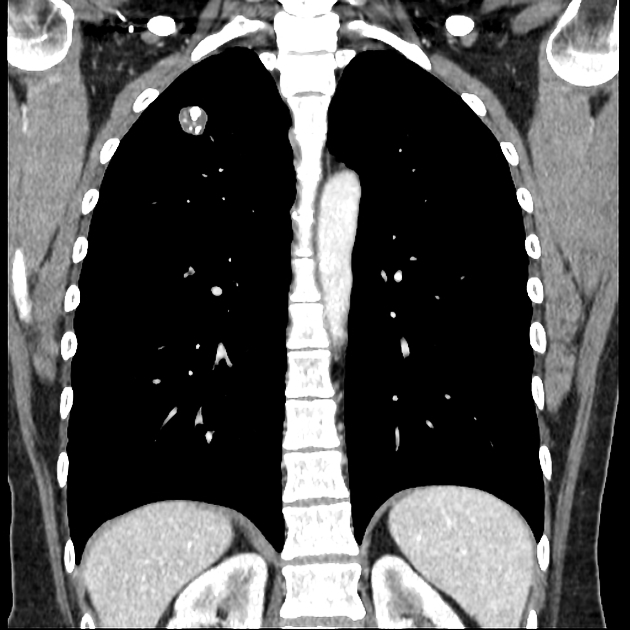 Fenêtre pulmonaire
Fenêtre médiastinale
Fenêtre médiastinale
4
https://radiopaedia.org/cases/lung-hamartoma-2?lang=us
Pathologies pulmonaires
Page 2,69
Carcinome pulmonaire (maligne) : 
Cancer primitif du poumon

Signe radiologique : 
Masse pulmonaire, radio-opaque 

La TDM est la modalité de choix pour la recherche de carcinome pulmonaire:
Permet de visualiser de petits nodules non vus sur les radiographies standard
Les biopsies pulmonaires sont généralement requises pour déterminer si ces masses radio-opaques sont cancéreuses ou inflammatoires
5
Pathologies pulmonaires
Page 2,69
Cancer secondaire (métastases) :
Se propage aux poumons à partir d’un cancer voisin (seins, œsophage, etc.)

Signes radiologiques :
Forme nodulaire, c’est-à-dire sous forme de noyaux multiples disséminés dans le poumon
6
Pathologies pulmonaires
Carcinome
 pulmonaire
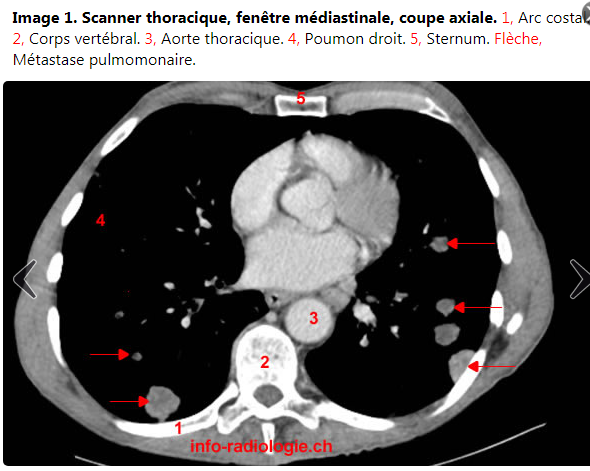 Métastases
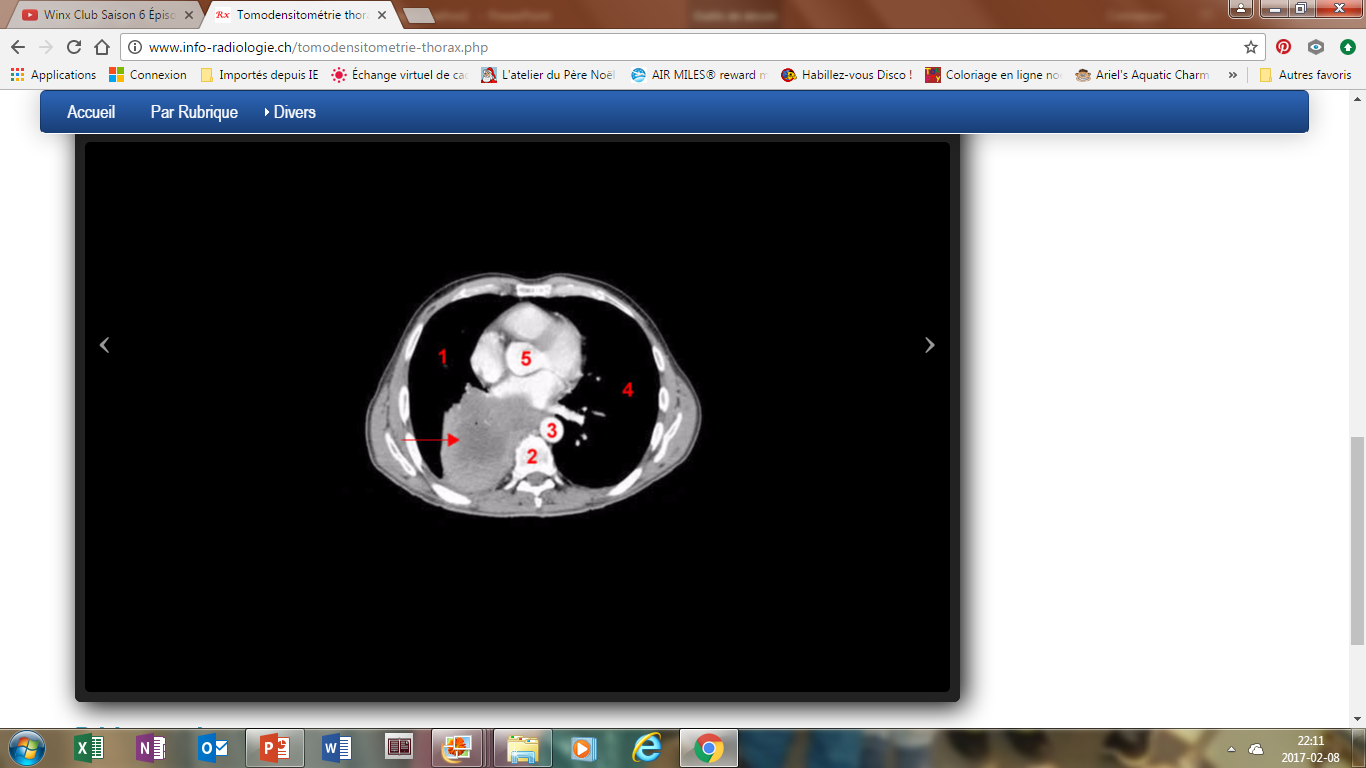 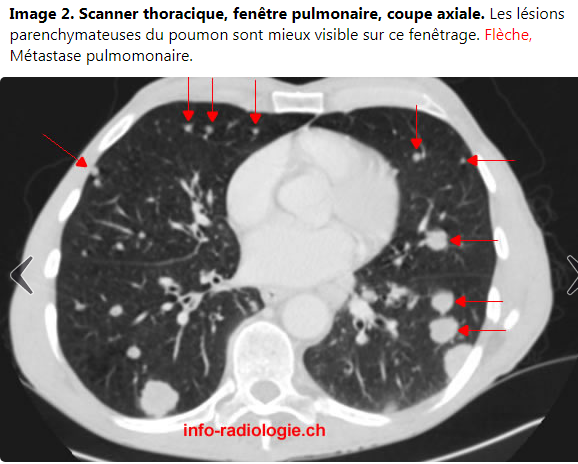 7
http://www.info-radiologie.ch/tomodensitometrie-thorax.php
[Speaker Notes: 1 – Poumon droit. 2 – Corps vertébral. 3 – Aorte thoracique descendante. 4 – Poumon gauche. 5 – Racine de l’aorte thoracique ascendante
Flèche : Masse tumorale]
Pathologies pulmonaires
Page 2,71
Tuberculose (TB) : 
Maladie infectieuse : Bacille de Koch
Formation de tubercules (petites tumeurs arrondies à l’intérieur des tissus)
Tuberculose pulmonaire : Localisation pulmonaire prédominante

Signes radiologiques : 
Présence d’infiltrats localisés au niveau des sommets pulmonaires (ou dans la moitié sup.)
Infiltrats : Plages opaques en général homogènes
8
Pathologies pulmonaires
Page 2,71
Tuberculose (TB) : 
Signes radiologiques (suite) : 
L’intérieur des infiltrats se nomme la caverne :
Lésion typique de TB pulmonaire. 
Image arrondie, régulière, d’hyper-clarté (remplie d’air) cernée par une limite extérieure plus ou moins épaisse et dense

L’intérieur de la caverne : Image radio-transparente (noir)
L’extérieur de la caverne : Image radio-opaque
La TDM est la modalité de choix pour établir le diagnostic
9
Tuberculose pulmonaire
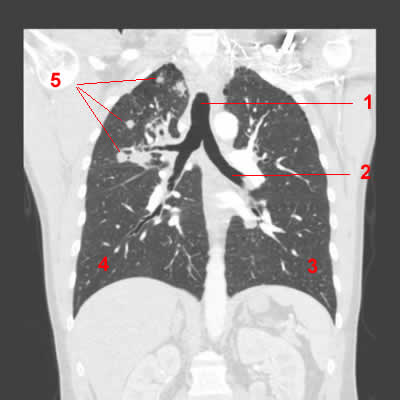 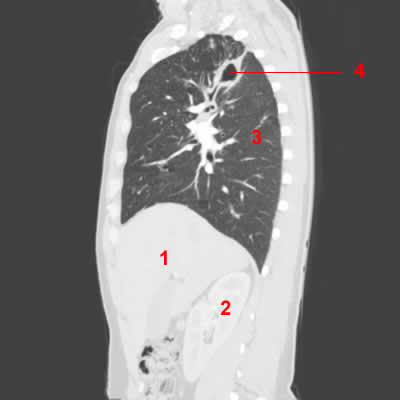 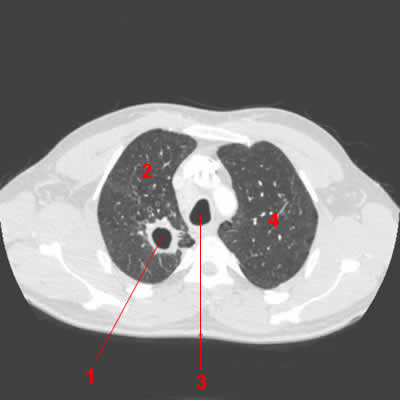 1 – Trachée
2 – Bronche principale gauche
3 – Poumon gauche
4 – Poumon droit
5 – Nodules
1 – Caverne
2 – Poumon droit
3 – Trachée
4 – Poumon gauche
1 – Foie
2 – Rein droit
3 – Poumon droit
4 – Caverne
http://www.info-radiologie.ch/tomodensitometrie-thorax.php
10
Tuberculose pulmonaire
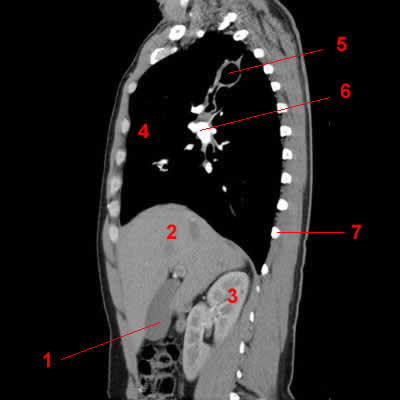 Fenêtre ?
1 – Vésicule biliaire
2 – Foie
3 – Rein droit
4 – Poumon droit
5 – Caverne
6 – Vaisseaux pulmonaires
7 – Arc costal
Médiastinale
http://www.info-radiologie.ch/tomodensitometrie-thorax.php
11
Tuberculose et dépistage
Page 2,71
Tuberculose maladie
Tuberculose infection
Microbe actif

Présence de symptômes :
Toux, crachats, perte de poids, fatigue, fièvre, sueurs

La personne infectée n’a pu se défendre adéquatement

Maladie : Conséquence de la multiplication du microbe dans l’organisme

Contagieuse : 
Toux, éternuement : Projection de particules aériques (précaution aérienne : N95)
Microbe dormant
1er contact avec le microbe

Aucun symptôme

Majorité des gens ne développeront pas la maladie

Réaction positive à l’épreuve à la tuberculine

N’est pas contagieux
12
Tuberculose et dépistage
Page 2,72
Test cutané tuberculinique (TCT) : 
Petite injection d’air dans la peau, face antérieure de l’avant-bras

Formation d’une papule au site d’injection
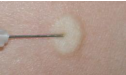 Précautions post TCT : 
Ne rien appliquer sur le site (diachylon, onguent)
Ne pas frotter, ni gratter
13
Source : Service des maladies infectieuses, CHU St-Justine, Juin 2018
Tuberculose et dépistage
Page 2,72
Lecture du TCT : 
48 à 72 heures post-injection
Petite bosse peut apparaître à l’endroit de l’injection
Seulement une personne expérimentée peut déterminer le résultat du test
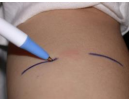 14
Source : Service des maladies infectieuses, CHU St-Justine, Juin 2018
Tuberculose et dépistage
Page 2,72
Réaction négative
Réaction positive
La personne n’a jamais été en contact avec le microbe
L’organisme a déjà été en contact avec le microbe
Correspond à la tuberculose infection
Examens complémentaires peuvent être demandés
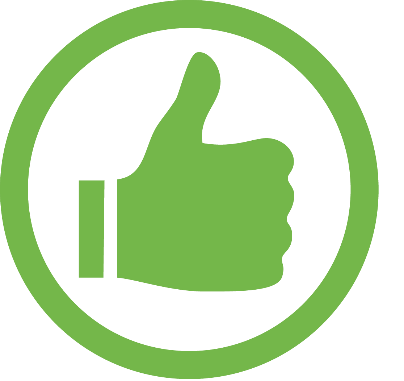 15
Source : Service des maladies infectieuses, CHU St-Justine, Juin 2018
Pathologies pulmonaires
Page 2,73
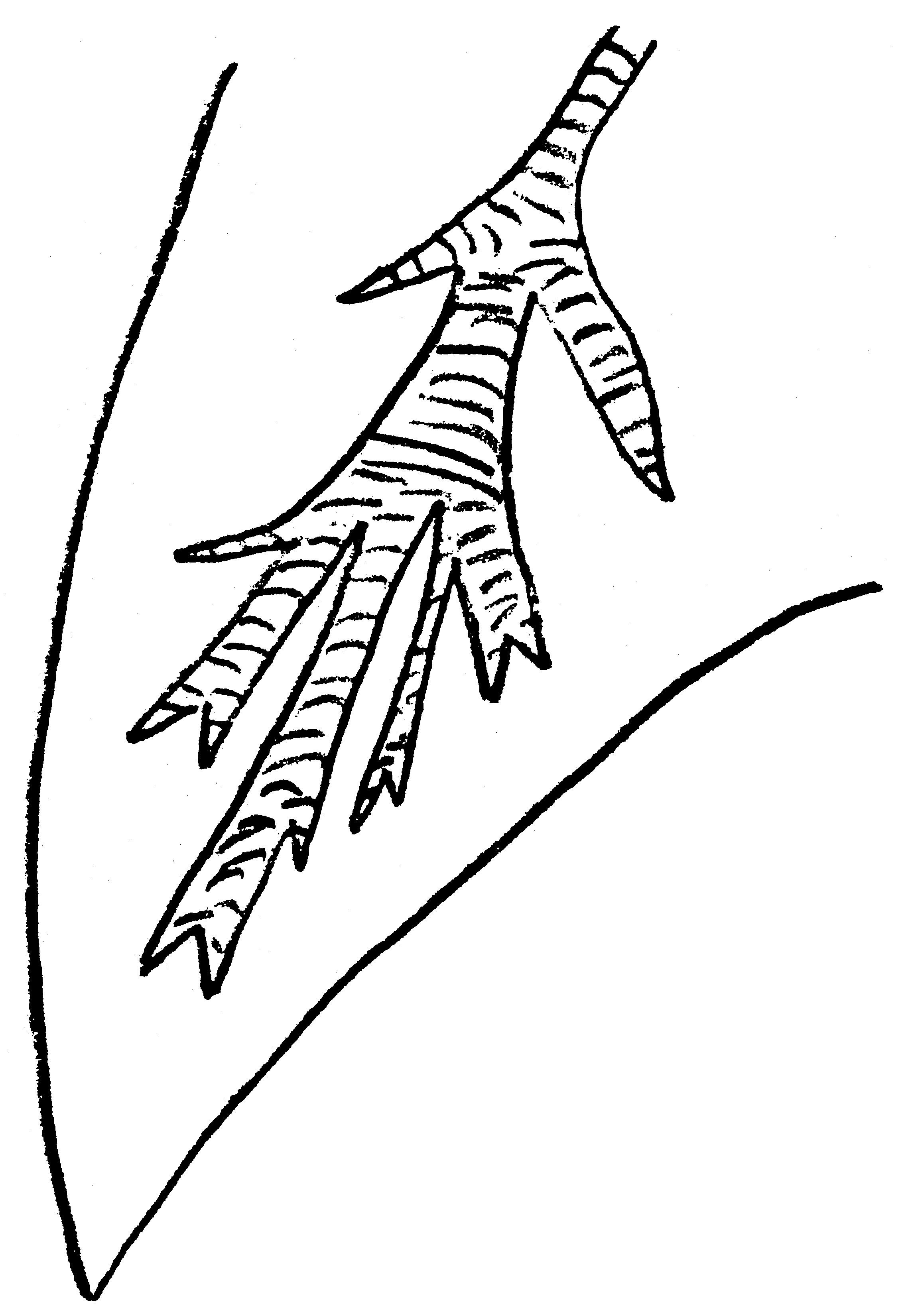 Bronchectasie ou dilatation des bronches (DDB)
Dilatation irréversible des bronches ou bronchioles

Causes :
 Infections respiratoires répétées 
Obstruction (corps étranger, tumeur)

Inflammation des parois des bronches :
Augmentation de la production de mucus, toux chronique et des expectorations
Bronches 
normales
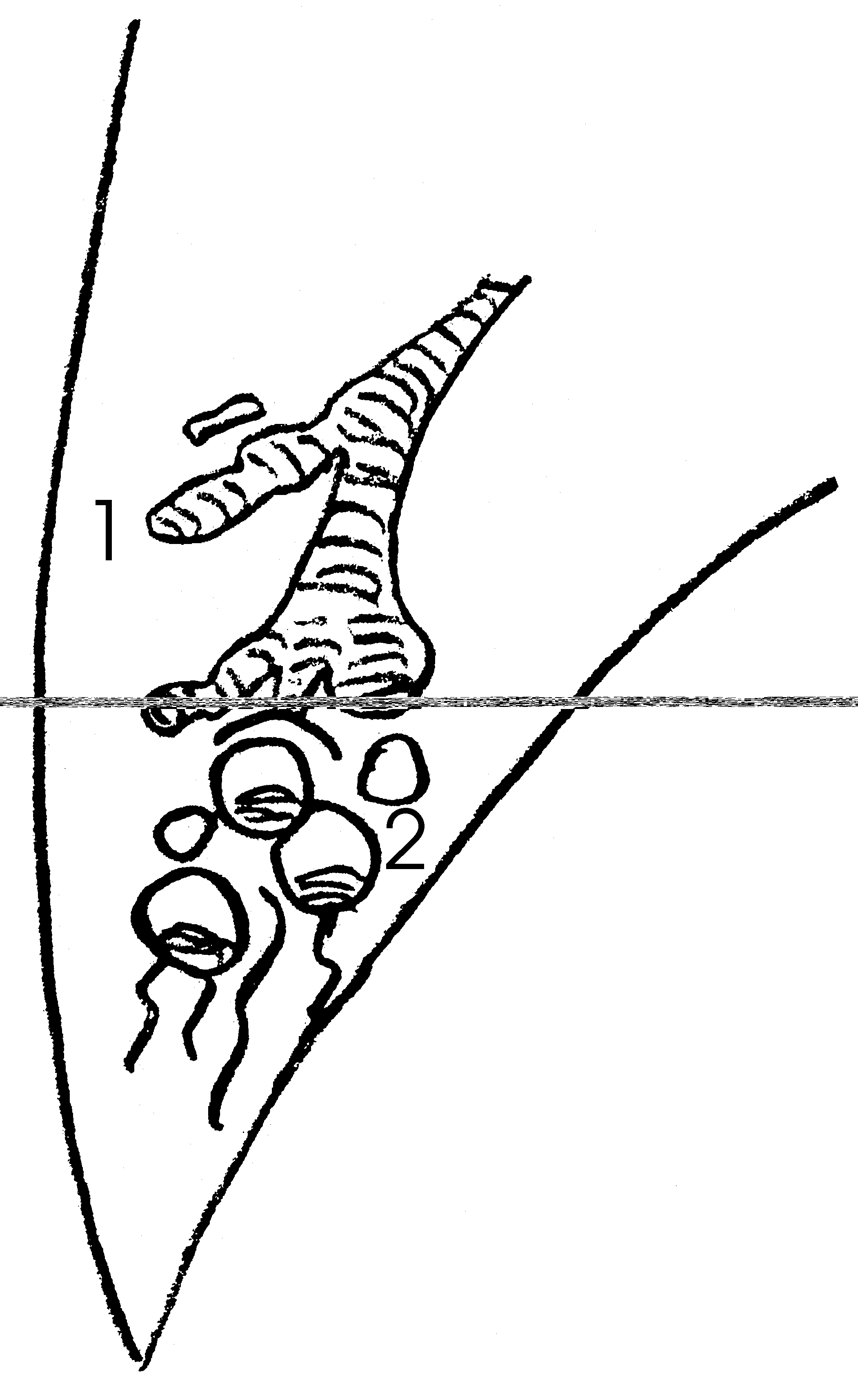 Bronchectasie : 
1 – Cylindrique 
2 – Kystique
16
Bronchectasie
Normale
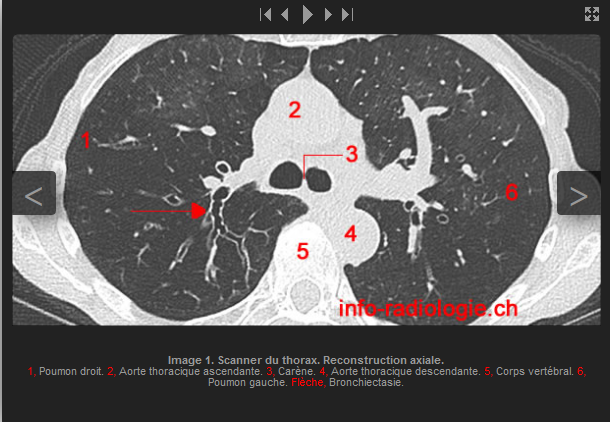 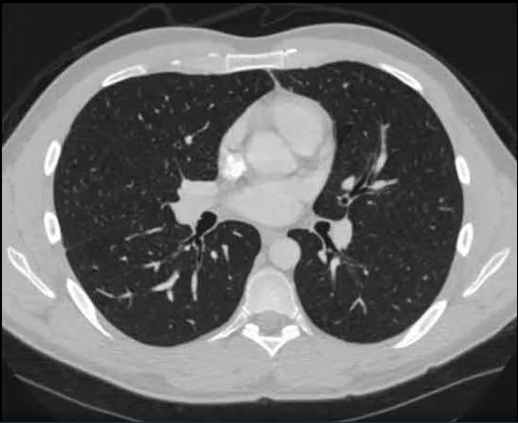 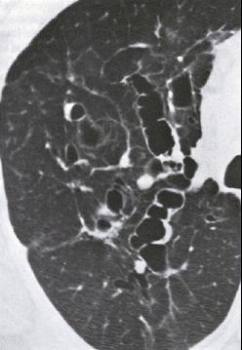 17
Bronchectasie
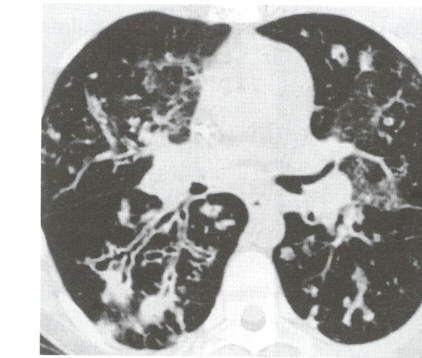 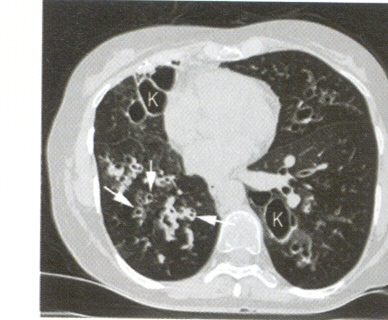 Bronchectasies.  Opacités annulaires remplies d’air. (kystique). 
Kystique: degré maximal de sévérité
Bronchectasies cylindriques.  Parois épaissies et irrégulières. (cylindrique).
18
Pathologies pulmonaires
Page 2,74
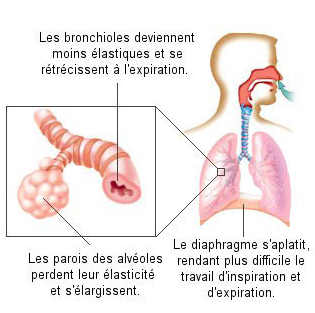 Emphysème : 
Trouble pulmonaire chronique
Perte d’élasticité des alvéoles et des bronchioles qui entraine 
Dilatation excessive et permanente des alvéoles
Tissus entourant les alvéoles perdent leur élasticité et les sacs aériens ne peuvent plus se gonfler ni se dégonfler normalement
Signes radiologiques : 
Sur-gonflement des poumons
Hyper-clarté des champs pulmonaires
Élargissement des espaces intercostaux
Abaissement du diaphragme
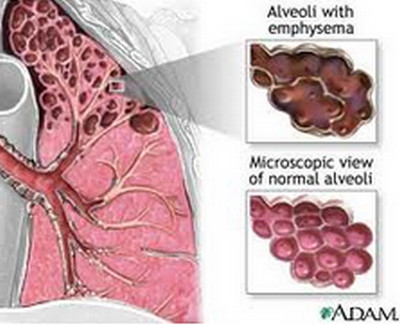 19
Emphysème
Normale
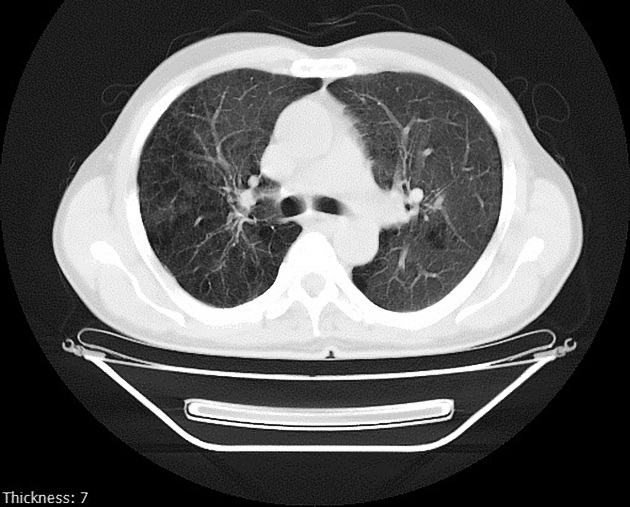 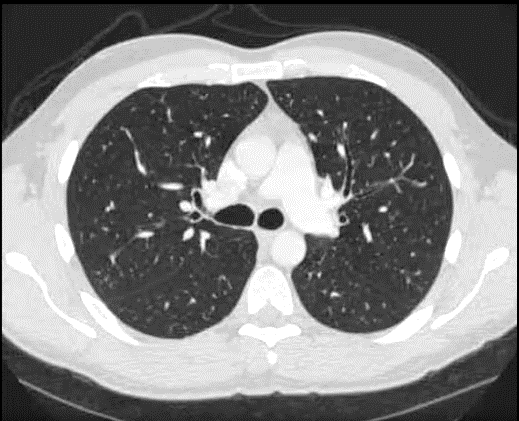 Zone hypodense représentant une dilatation anormale des alvéoles
https://eanatomy-rimouski.proxy.collecto.ca/fr/e-Anatomy/Thorax/TDM-axiale-du-thorax
https://radiopaedia.org/cases/centrilobular-emphysema-4?lang=us
20
Pathologies pulmonaires
Page 2,74
Épanchement pleural : 
Présence de liquide dans la cavité pleurale. 
Il existe différents types d’épanchement pleural :
Hémothorax : 
Survient lorsque le liquide est du sang
Empyème : 
Survient lorsque le liquide est du pus
Causé par :
Blessures thoraciques, obstruction des bronches, abcès perforé du poumon
21
Épanchement pleural
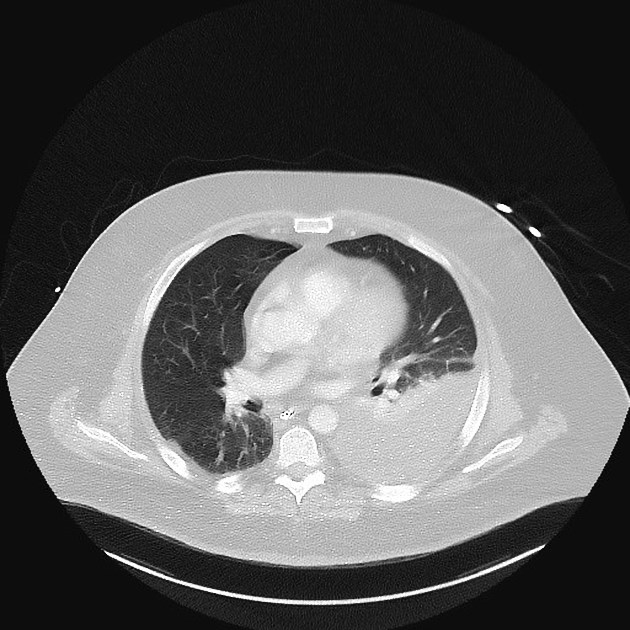 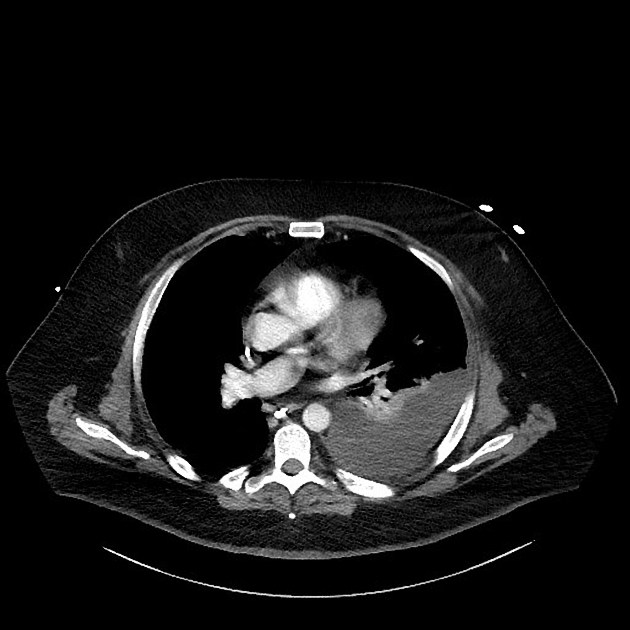 Zone hyperdense représentant une quantité de liquide dans la cavité pleurale
https://radiopaedia.org/cases/pleural-effusion-supine-2?lang=us
De quel côté se trouve l’épanchement ?
GAUCHE
22
Pathologies pulmonaires
Page 2,75 – 2,76
Pneumothorax : 
Accumulation d’air dans la cavité pleurale qui entraine :
Collapsus pulmonaire : Affaissement du parenchyme pulmonaire

Symptômes : 
Difficulté respiratoire sévère
Douleur thoracique

Causé par : 
Traumatisme (fracture de côtes, coup de couteau)
Condition pathologique qui entraine la rupture d’une région affaiblie du poumon (ex. : kyste aérien, emphysème, asthme, MPOC)
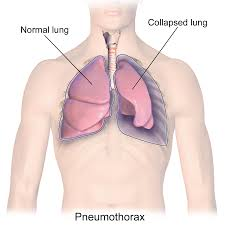 23
Pneumothorax
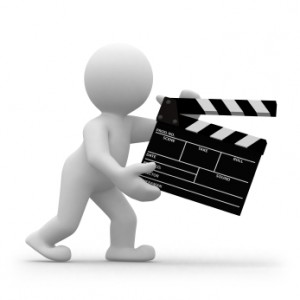 https://www.youtube.com/watch?v=gtuagfTQve4
24
Pneumothorax
Page 2,75
Signes radiologiques :
Présence d’air dans la plèvre (forme de lame entre le poumon et la paroi)
Zone d’hyper-clarté

Il peut avoir déplacement des structures médiastinales du côté opposé au pneumothorax
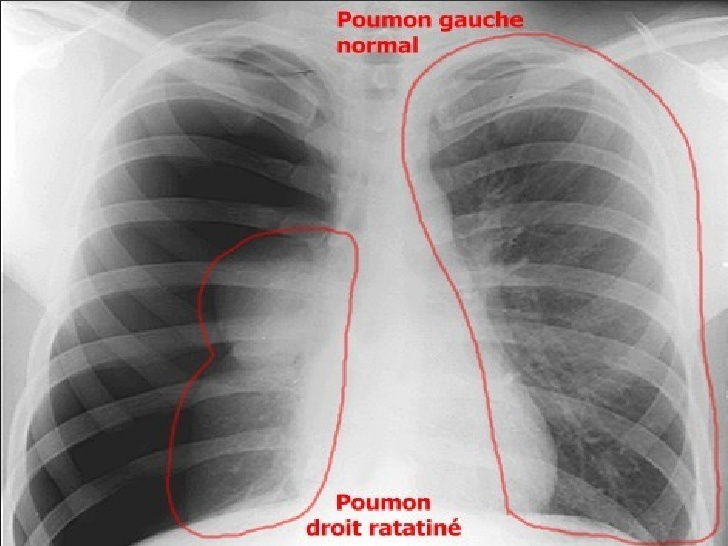 RADIOGRAPHIE SIMPLE : 
Important de réaliser une image en expiration : 
Meilleur visualisation de l’espace entre le poumon et la paroi
25
Pneumothorax
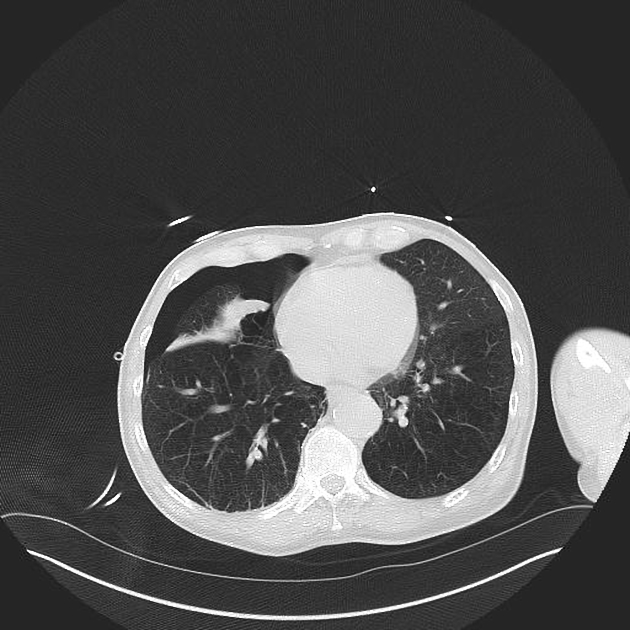 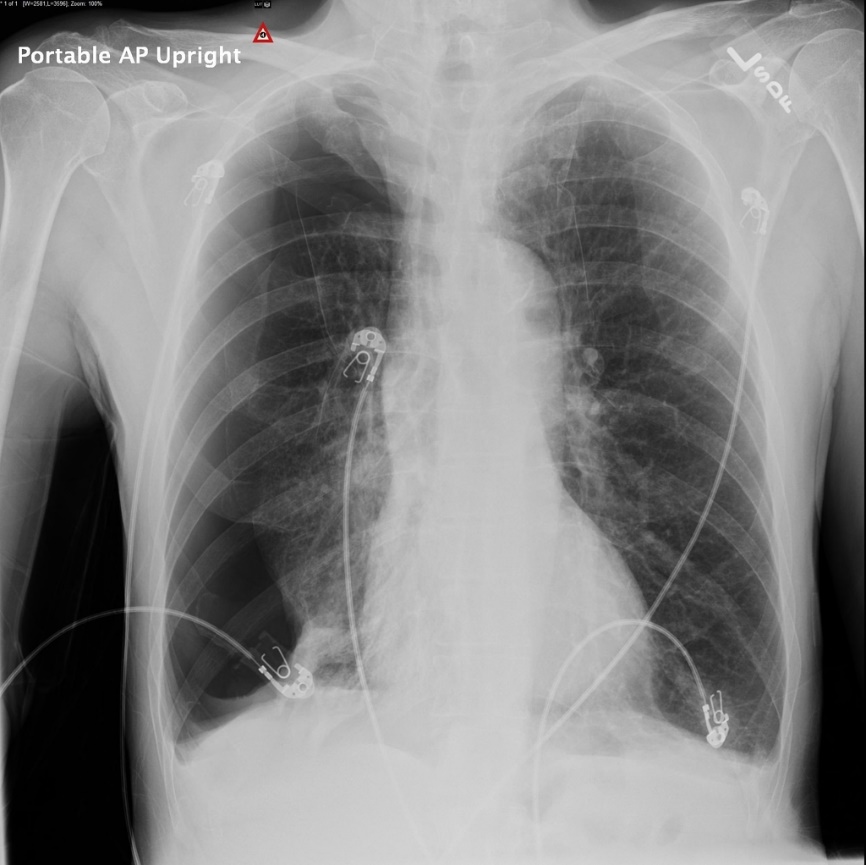 Pneumothorax
Feuillet viscéral de la plèvre
https://radiopaedia.org/cases/spontaneous-pneumothorax-16?lang=us
26
Pneumothorax
Pneumothorax
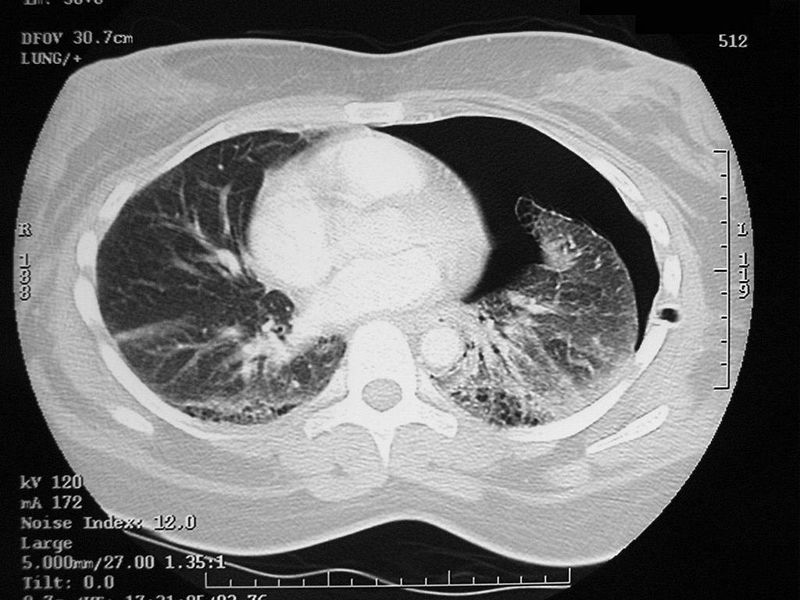 Feuillet viscéral de la plèvre
Pneumothorax massif gauche avec déviation médiastinale et trachéale
27
Pneumothorax
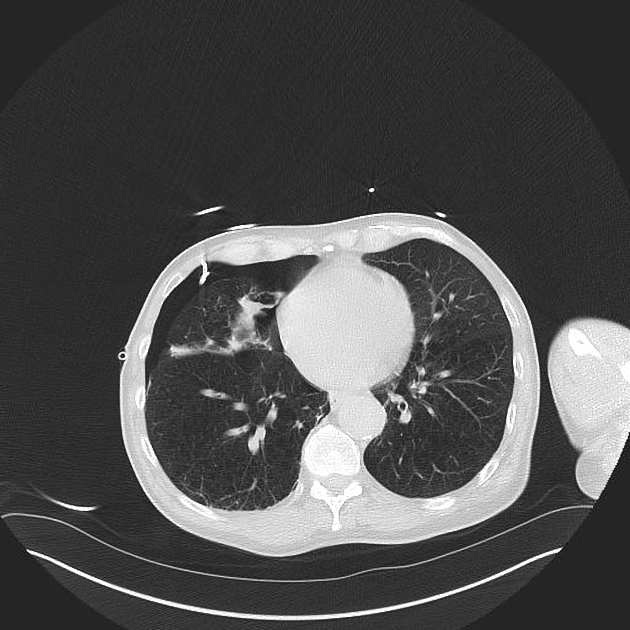 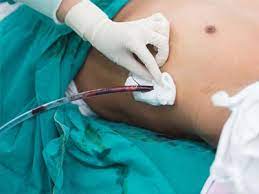 Drain thoracique (extrémité distale)
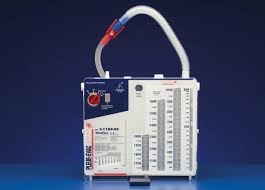 https://radiopaedia.org/cases/spontaneous-pneumothorax-16?lang=us
28
Pathologies pulmonaires
Page 2,78
Atélectasie : 
Affaissement des alvéoles pulmonaires d’un lobule ou d’un lobe

Causé par : 
Obstacle bronchique à la pénétration d’air 
Externe : Tumeur
Interne : Corps étranger, mucus

Signes radiologiques : 
Apparition d’opacité en rapport avec la réduction du volume de la région ventilée
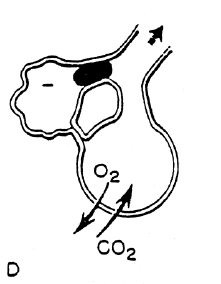 29
Atélectasie
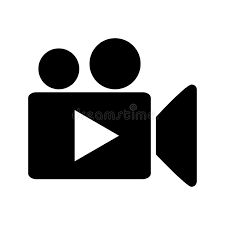 https://www.youtube.com/watch?v=TnmNGdyYlZg
30
Atélectasie
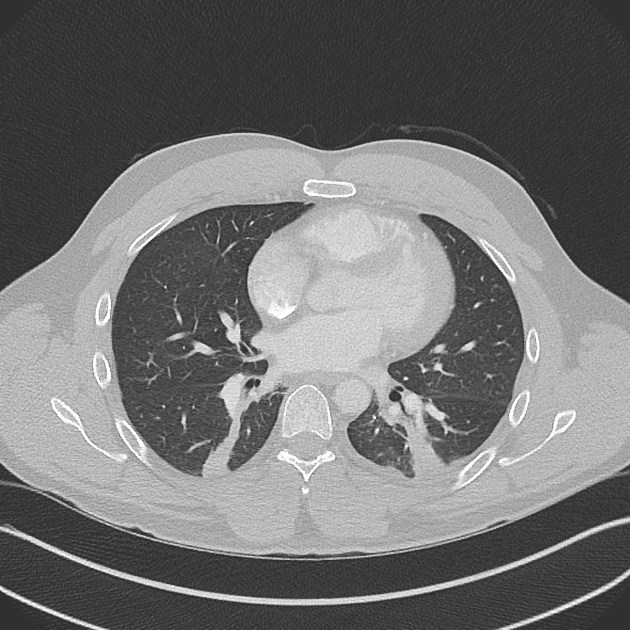 Zone radio-opaque (hyperdense) suivant le trajet des bronches,  correspondant à l’affaissement des alvéoles
31
https://radiopaedia.org/cases/bilateral-atelectasis?lang=us
Atélectasie versus emphysème
Page 2,77
Atélectasie
Emphysème
Affaissement des alvéoles pulmonaires par obstruction des bronches
Zone hyperdense (plus blanche) sur images
Perte d’élasticité des alvéoles et des bronchiole (les alvéoles demeure remplies d’air)
Zone hypodense (plus noire) sur les images
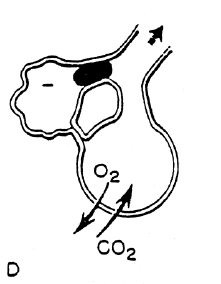 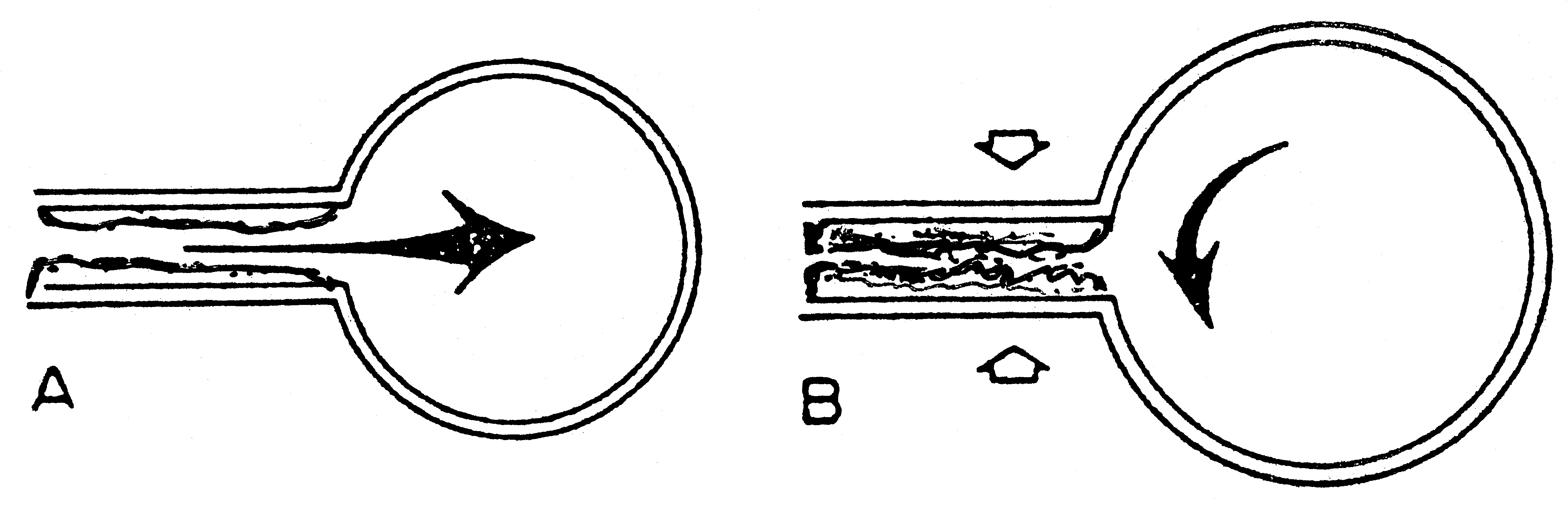 32
Pathologies pulmonaires
Page 2,80
Maladie pulmonaire obstructive chronique (MPOC) : 
Terme générique désignant un groupe d’affections respiratoires donnant une insuffisance ventilatoire obstructive comme :
Bronchite chronique
L’asthme
L’emphysème
Forme d’obstruction persistante des voies respiratoires 	
Difficulté à vider les poumons d’air
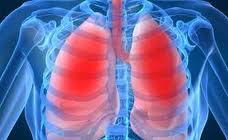 33
Pathologies pulmonaires
Page 2,81
Œdème pulmonaire : 
Excès de liquide au niveau des poumons (alvéoles ou des espaces interstitiels pulmonaires)
Causé par : 
Insuffisance cardiaque conséquente à un défaut d’irrigation du myocarde par les artères coronaires
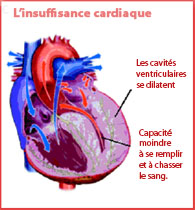 34
Œdème pulmonaire
Page 2,81
Affection des artères coronaires
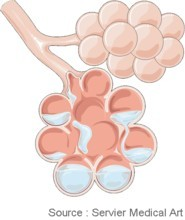 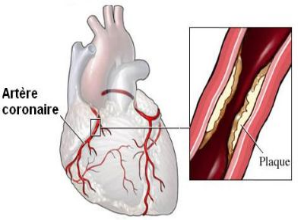 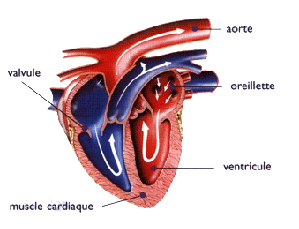 ↓ Perfusion du cœur
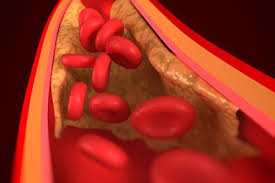 Retour du sang dans les poumons 
par les veines pulmonaires
Cœur + faible = ↓ débit cardiaque
Quantité de sang éjectée par le cœur dans un temps donné
Gêne le retour veineux pulmonaire
35
Œdème pulmonaire
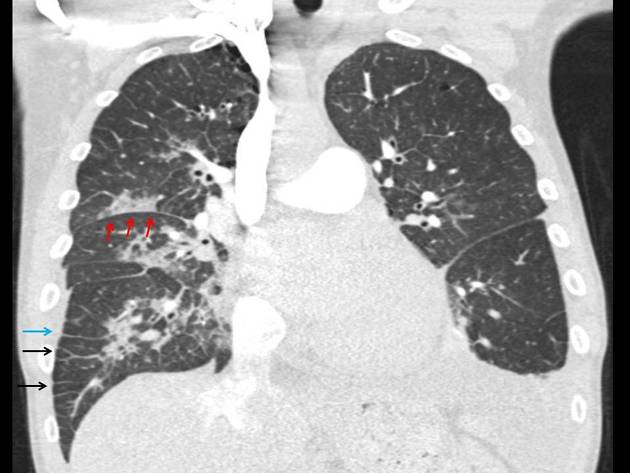 Flèches rouge : 
Opacification pulmonaire représentant de l’œdème pulmonaire
36
https://radiopaedia.org/cases/cardiogenic-pulmonary-oedema-unilateral?lang=us
Syndrome de détresse respiratoire (SDR)
Page 2,81
SDRA (syndrome de détresse respiratoire aigüe)
MMH (maladie des membranes hyalines)
Chez le nouveau-né
Déficit en surfactant :
Lubrifiant qui rend les parois des poumons glissantes

Surtout chez les prématurés (poumons immatures)
Chez l’adulte
Œdème aigu du poumon dont la cause n’est pas cardiaque, mais plutôt une lésion aigüe (survenant rapidement) concernant les alvéoles et entrainant l’apparition d’une hypoxémie sévère
Causes : 
Infection par une bactérie ou un virus
État de choc infectieux prolongé
Choc brutal des poumons
Un polytrauma
Hypoxémie : Diminution de la quantité d’oxygène transportée dans le sang
37
Syndrome de détresse respiratoire (SDR)
Page 2,81
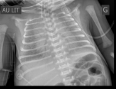 Signes radiologiques : 

Augmentation de la radio-opacité dans les poumons occasionnée par une accumulation de liquide entre les alvéoles ou dans les alvéoles eux-mêmes
https://www.imaios.com/fr/e-Cases/Chaines-publiques/Radiopediatrie/maladie-des-membranes-hyalines
38
Air sous-cutané ou emphysème sous-cutané
Page 2,82
Souvent d’origine traumatique (thorax – cou) 
Déchirure du tissu pulmonaire, de la paroi des bronches ou de la trachée qui entraine : 
Infiltration d’air dans la paroi thoracique et provoque : 
Gonflement du thorax et du cou 
Impression de crépitement à la palpation
Signe clinique : 

Crépitation

Impression d’écraser 2 chips l’une sur l’autre
39
Air sous-cutané ou emphysème sous-cutané
Flèches rouge = Emphysème sous-cutanée
Flèches bleue : Pneumothorax
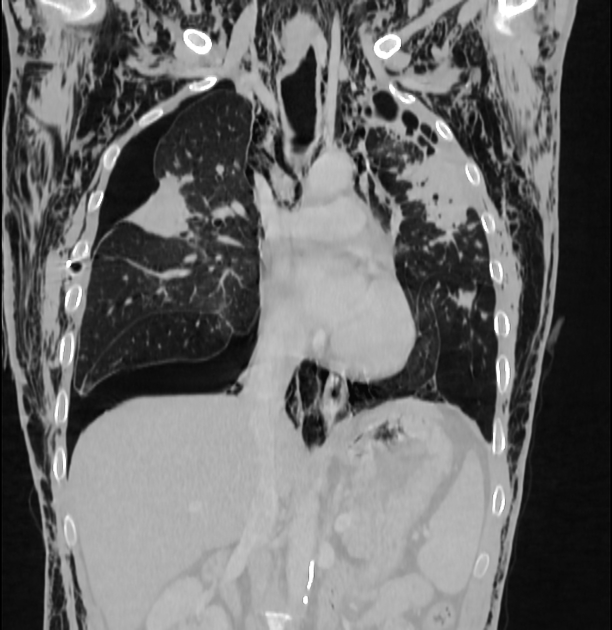 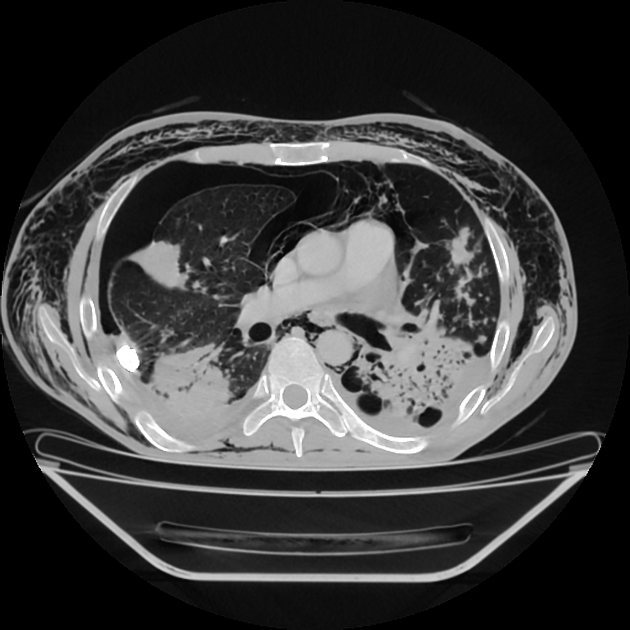 40
https://radiopaedia.org/cases/subcutaneous-emphysema-13?lang=us